Unit 6. My music
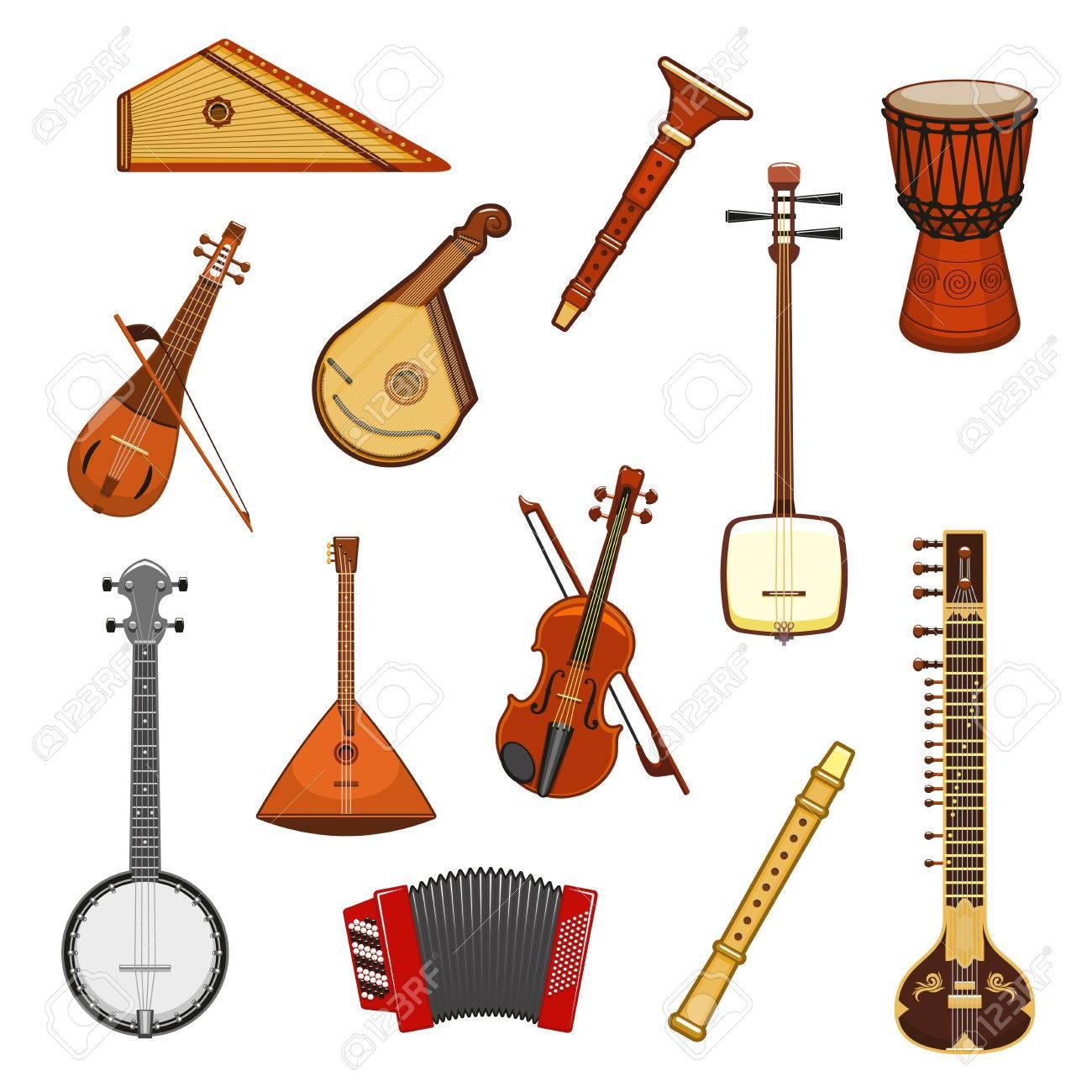 Aims of the lesson
To identify musical instruments 
To talk about ability
Hello children! How are you?  Today we start our new Unit, named «My music». We will learn musical instruments. What kind of musical intruments do you know? To introduce them, let's watch the video! 
Здравствуйте дети! Как ваши дела? Сегодня мы начинаем новый раздел, который называется «My music» « Моя музыка». Мы будем изучать музыкальные инструменты. Какие виды инструментов ты знаешь? А чтобы познакомится с ними на английском языке, давайте посмотрим видео!
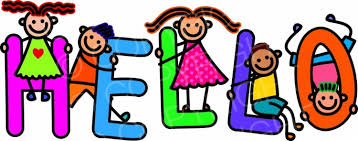 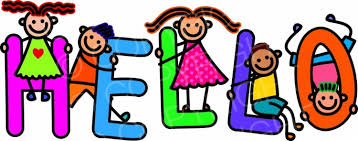 Посмотрели видео? Понравилась песня? О чем было видео?  
Сегодняшняя наша тема «Musical instruments» - «Музыкальные инструменты»  ( открываем тетрадь и пишем число и тему.)
Сегодня мы :
Поговорим о видах инструментов
Учим новые слова 


Напиши все новые слова в тетрадь
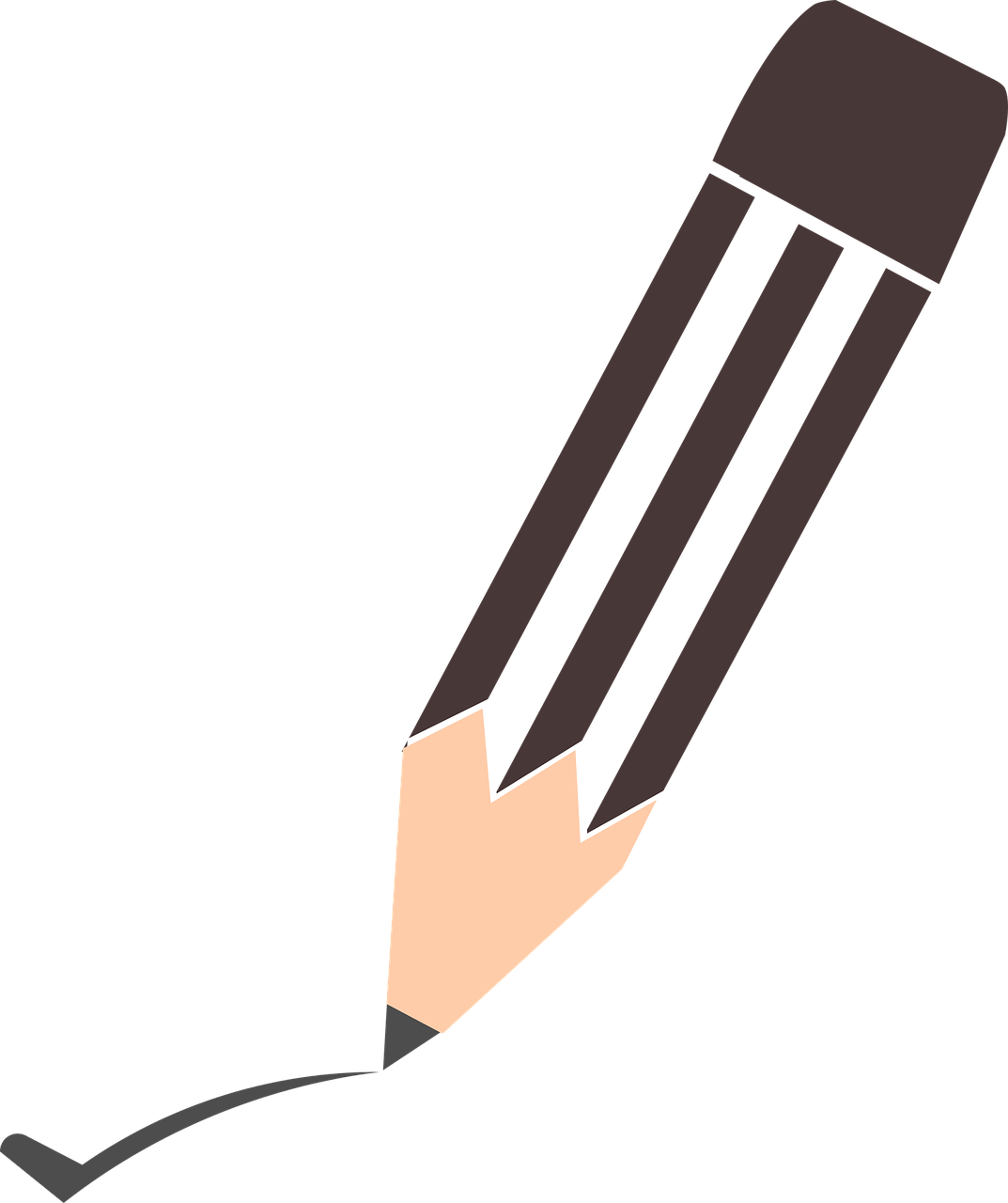 Musical instruments - Музыкальные инструменты
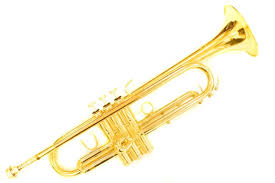 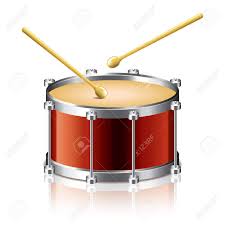 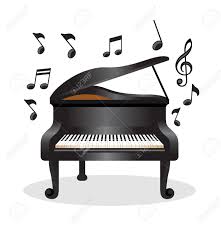 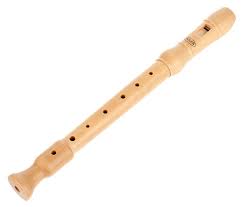 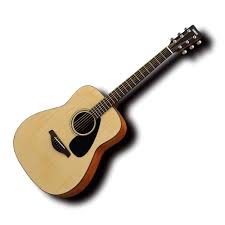 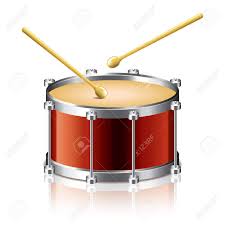 drum - барабан
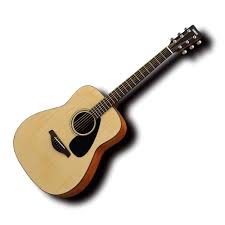 guitar - гитара
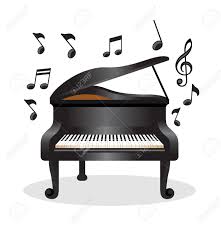 piano - пианино
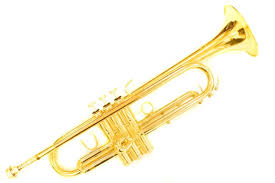 trumpet - труба
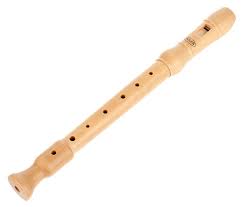 recorder - флейта
А теперь проверим все слова и произносим по отдельности
drum  - барабан
guitar - гитара
piano - пианино
trumpet  - труба
recorder - флейта
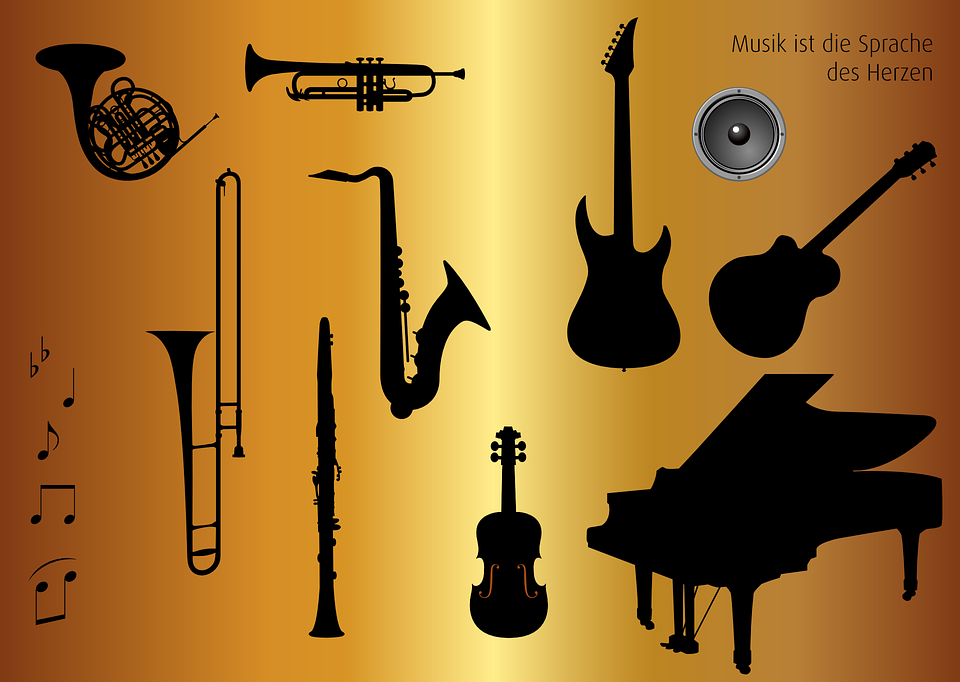 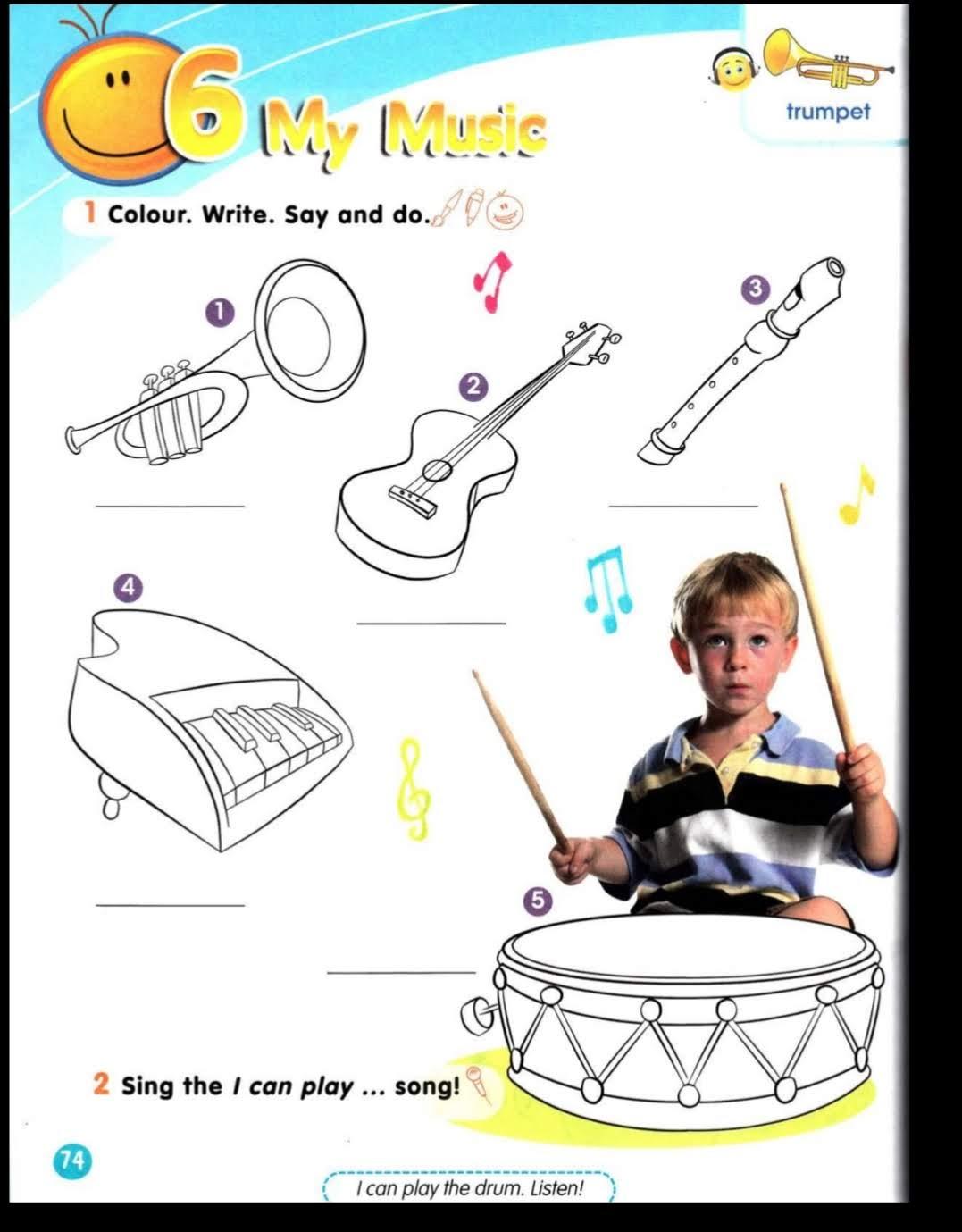 Task 1. Colour and write the name
Раскрась и напиши названия инструмента
Откройте книгу “Smiles1. Pupil’s book” страница 74, упр.1
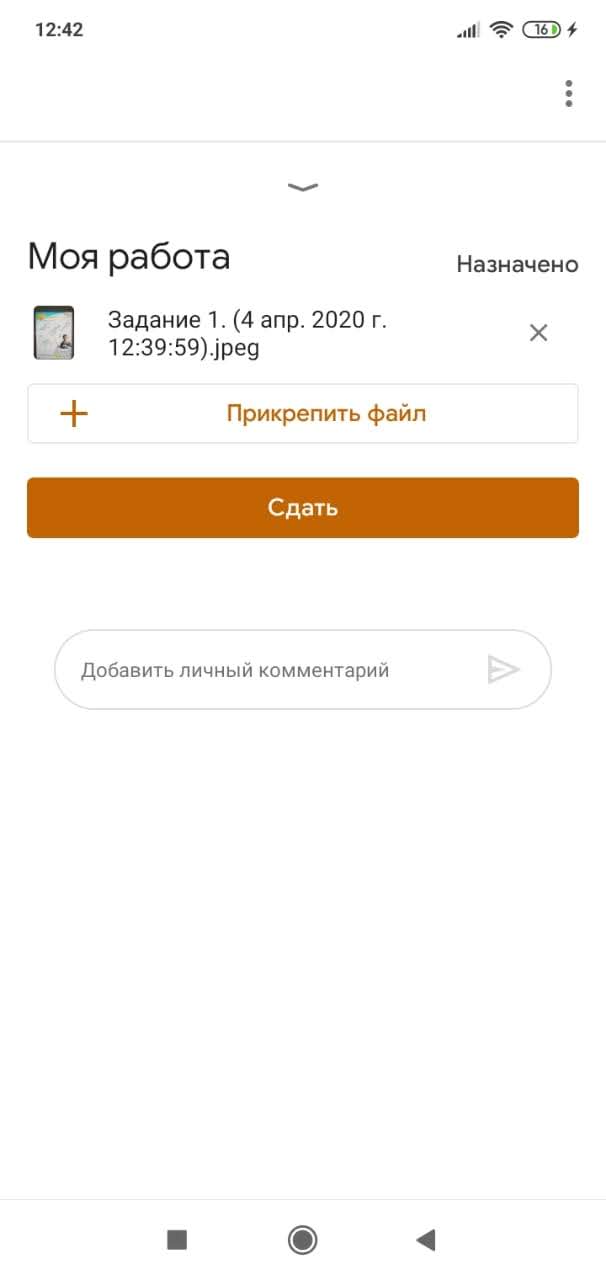 Home task (домашнее задание):

Учить новые слова наизусть.
Task 1. Выполни задание 1 и прикрепи  фото в Гугл Класс (Classroom)
На этом наш урок подошел к концу. Надеюсь вам понравился урок.
Напиши в комментарий если есть вопросы или оставь + если понравился урок.
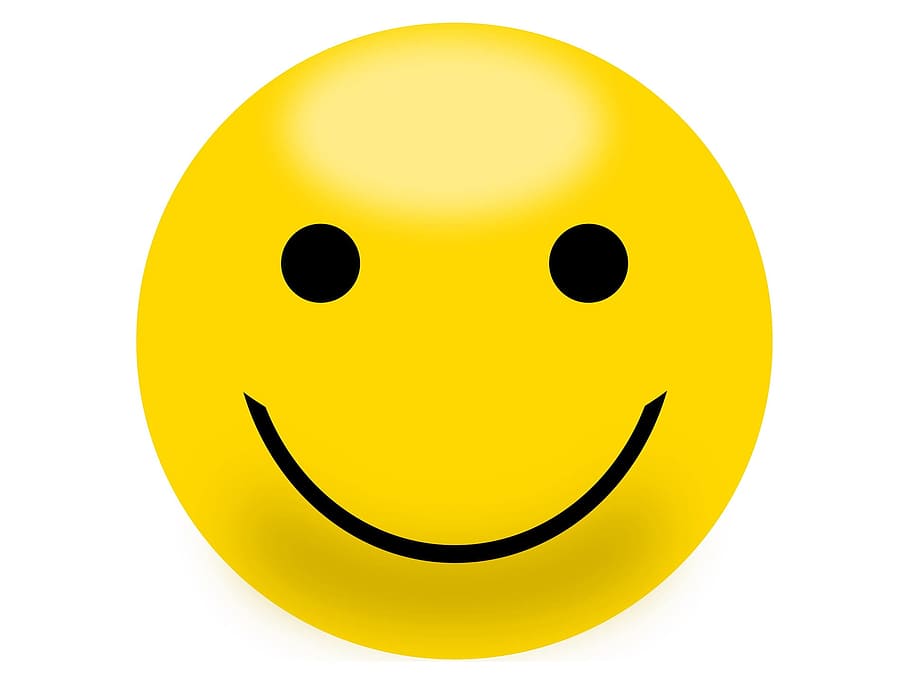